Нацыянальная бібліятэка Беларусі

Янка Маўр 
Палескія рабінзоны


Літаратурная віктарына
Галоўныя героі аповесці “Палескія рабінзоны”, якія трапілі на востраў вясной у час паводкі:
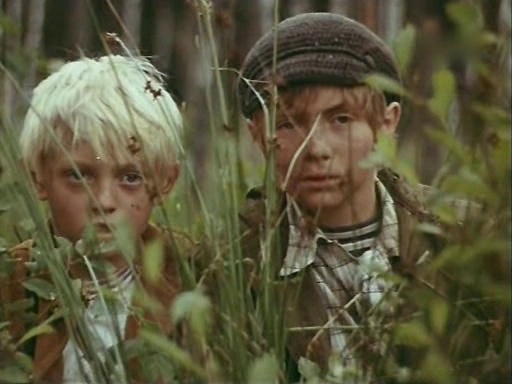 Віктар і Мірон
Іван ды Мар’я
Міхась і Антось
Мапу і Саку
Гэта правільны 
адказ!
Наступны слайд
На жаль, адказ няправільны
Паспрабаваць зноў
Дзе вучыліся галоўныя героі аповесці “Палескія рабінзоны”?
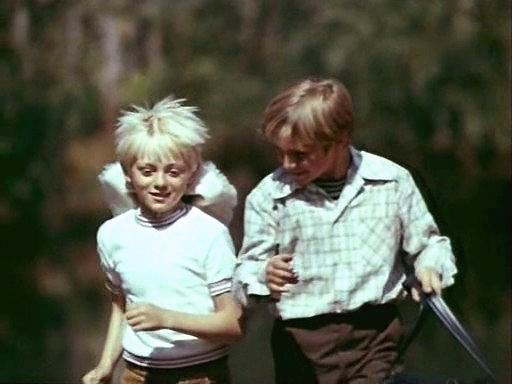 абодва вучыліся 
ў школе
абодва ўжо працавалі
абодва вучыліся 
ў тэхнікуме
абодва яшчэ хадзілі 
ў дзіцячы садок
Гэта правільны 
адказ!
Наступны слайд
На жаль, адказ няправільны
Паспрабаваць зноў
Якія гурткі наведвалі хлопцы?
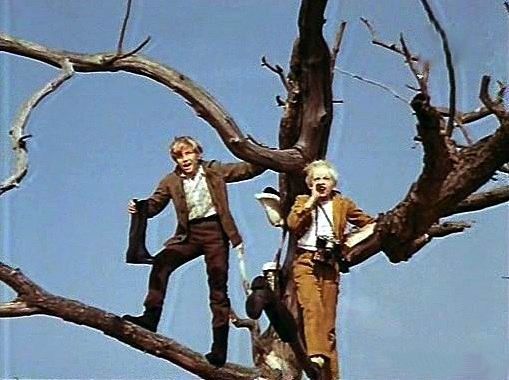 камп’ютарныя
драматычныя
малявання
краязнаўчыя
Гэта правільны 
адказ!
Наступны слайд
На жаль, адказ няправільны
Паспрабаваць зноў
Вавёрка зрабіла ў дупле запасы, якія хлопцы знайшлі і падсілкаваліся. што гэта было?
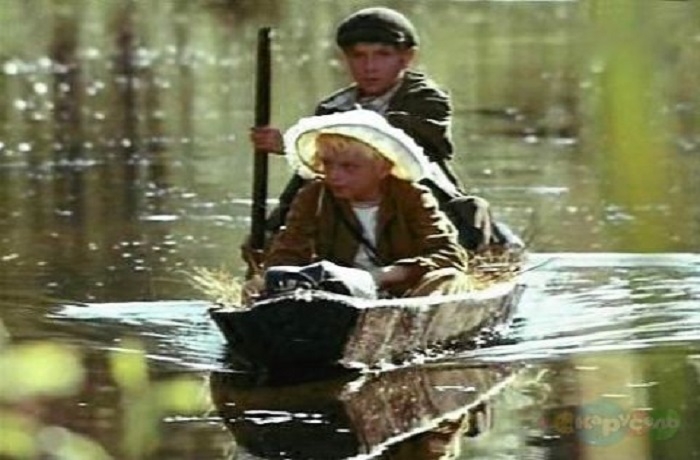 арэхі
шышкі
грыбы
лісце
Гэта правільны 
адказ!
Наступны слайд
На жаль, адказ няправільны
Паспрабаваць зноў
Які драпежнік цягаў з сажалкі рыбу?
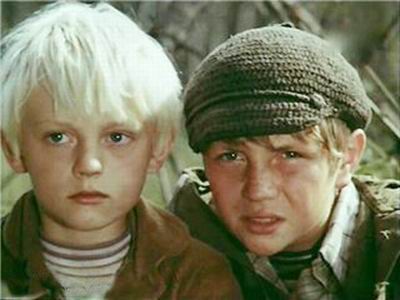 ліса
мядзведзь
воўк
бабёр
Гэта правільны 
адказ!
Наступны слайд
На жаль, адказ няправільны
Паспрабаваць зноў
Каго янка маўр называе “дрывасекамі”?
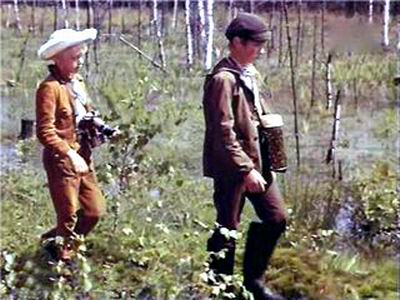 баброў
хлопцаў
кантрабандыстаў
дзятлаў
Гэта правільны 
адказ!
Наступны слайд
На жаль, адказ няправільны
Паспрабаваць зноў
Якую “панскую страву” прапанаваў паспрабаваць Віктар?
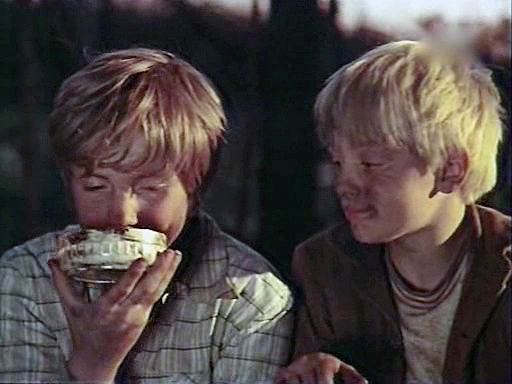 торт “Напалеон”
сыры заяц
засмажаная зялёная жаба
труфелі
Гэта правільны 
адказ!
Наступны слайд
На жаль, адказ няправільны
Паспрабаваць зноў
Дзе ў лесе хлопцы знайшлі тайнік кантрабандыстаў:
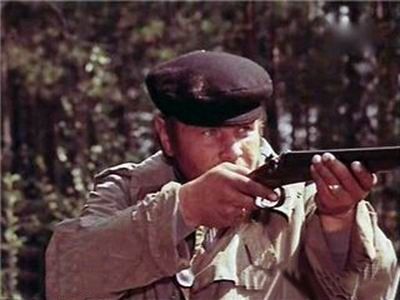 у бярлозе мядзведзя
у бабровай хатцы
у нары лісы
у суседа ў каморы
Гэта правільны 
адказ!
Наступны слайд
На жаль, адказ няправільны
Паспрабаваць зноў
Хлопцы выратавалі лася ад смерці. Хто яго ледзьве не загрыз?
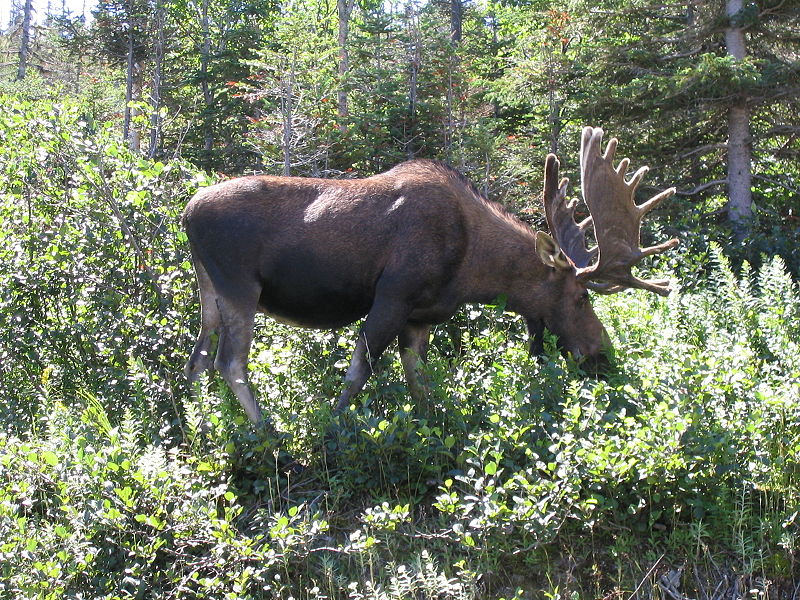 рысь
кантрабандысты
воўк
бабёр
Гэта правільны 
адказ!
Наступны слайд
На жаль, адказ няправільны
Паспрабаваць зноў
Хлопцы ўбачылі жывёлу, якой ужо даўно не было ў Беларусі і якая, магчыма, прыбегла з Польшчы. Хто гэта быў?
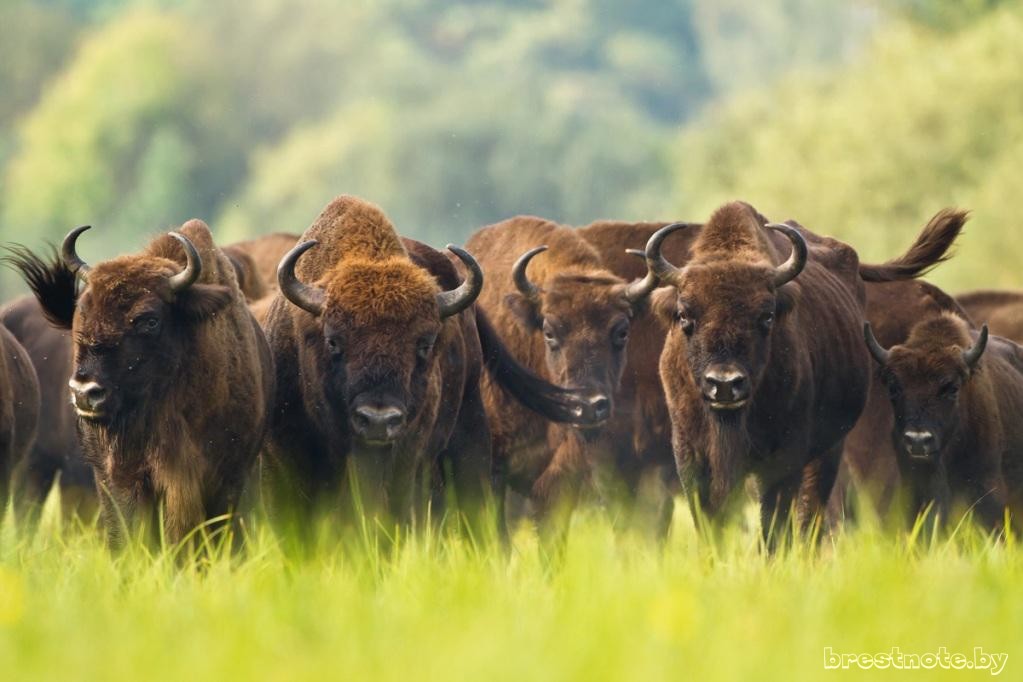 тыгр
зубр
паўночны алень
страус
На жаль, адказ неправільны
Паспрабаваць зноў
Малайчына!
Адказаў на ўсе пытанні!

З творчасцю Янкі Маўра можна яшчэ пазнаёміцца на экскурсіі “Славутыя імёны Бацькаўшчыны”